Samad Behrandí,Ál-e Ahmad
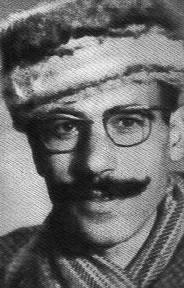 Samad Behrangí (1939-68) – صمد بهرنگی
- pocházel z Tabrízu
řada esejí kritizujících edukační systém
Překládal perské básníky do azerí 
 
novela  Malá černá rybka   ماهی سیاه کوچولو  
 kritická politická alegorie
ilustrátor – فرشید مثقالی  Faršíd Mesqálí – ocenění
tzv. farhangíán    فرهنگیآن
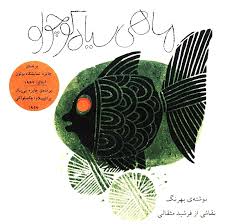 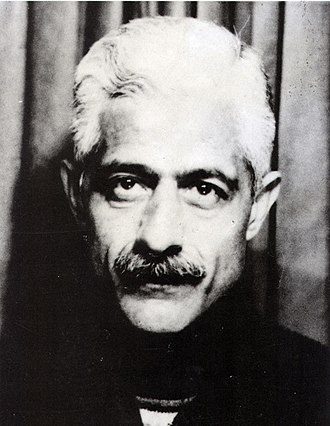 Džalál Ál-e Ahmad 1923 – 1969)  ​جلال آل‌احمد
z religiózní rodiny​
Vliv Ahmada Kasravího ((1890-1946) historik, lingvista, reformátor.​
K. význam vzrostl opět v 60. a 70. letech​
Velký vliv na íránské intelektuály několika generací​
1958 –  مدیر مدرسه  satira na edukační systém. – od této chvíle se stává mluvčím  nové generace mladých angažovaných tvůrců a intelektuálů.
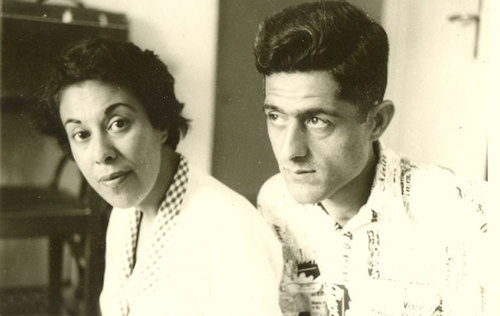 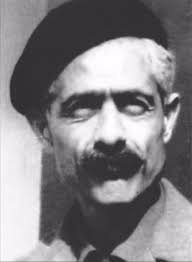 Gharbzadegí غربزدگی​
Westoxification," "West-struck-ness" "Westitis", "Euromania",  "Occidentosis„​
Occidentóza, nákaza Západem, „západóza“, „westománie“,  „pobláznění západem“​​
nepřiměřené ovlivňování Západem, „nakažení, intoxifikace“ původní perské kultury (přeneseně i jiné kultury)​
výklad. slovník Farhang-e bozorg-e sochan Hasana Anvarího: „být pod kulturním a myšlenkovým vlivem západních zemí ( evropských a amerických​
termín - Ahmad Fárid (z. 1994) – profesor Teherán. univerzity, prominentní írán. filozof, snaha o syntézu V a Z myšlení ​
přirovnává Gh. k nemoci, která zabíjí zrno zevnitř.​
hovoří o diploma nemoci – honba za tituly​
Termín mášínzadegí